Vodné vtáky
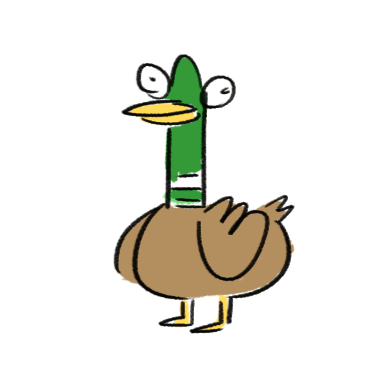 Znaky vodných vtákov:
plávacie blany

mastné perie

zobák, krídla a končatiny prispôsobené pohybu a získavaniu potravy

chránené
1. Kačica divá
dobre pláva a lieta
čiastočne sťahovavá
samec farebne odlíšený od samice
mláďatá nekŕmivé
drobné zúbky
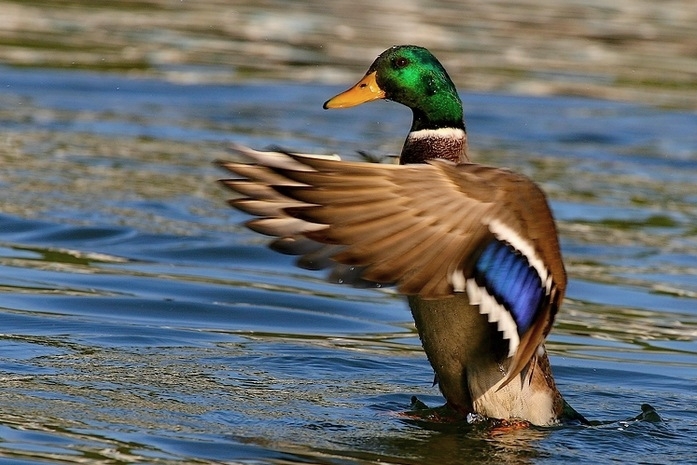 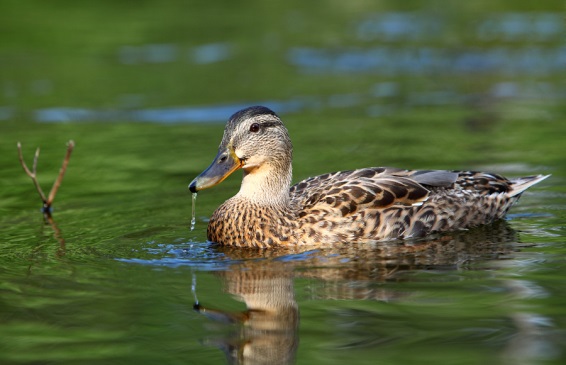 2. Hus divá
dobre lieta a pláva
sťahovavá
drobné zúbky
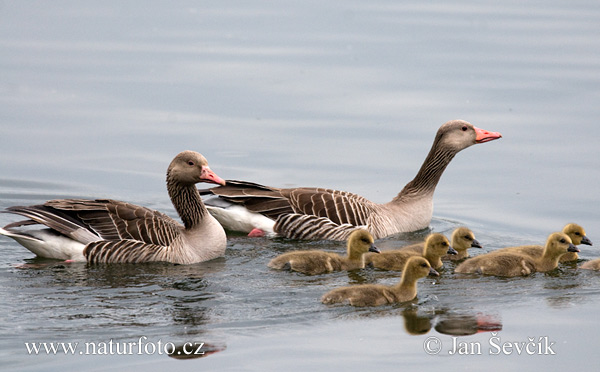 3. Labuť hrbozobá
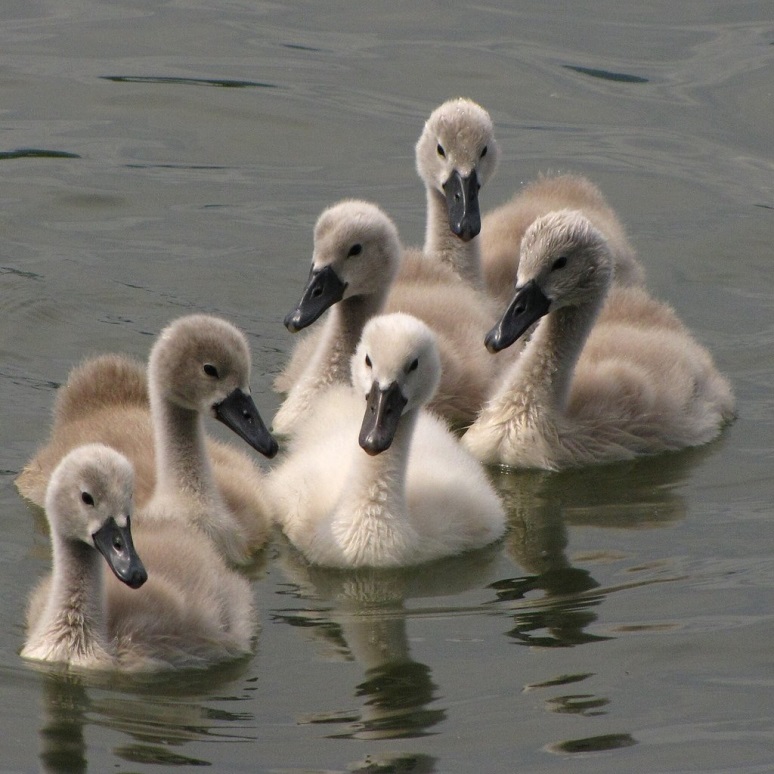 veľký lietajúci vták
na zobáku čierny hrb
čiastočne sťahovavá
drobnú zúbky
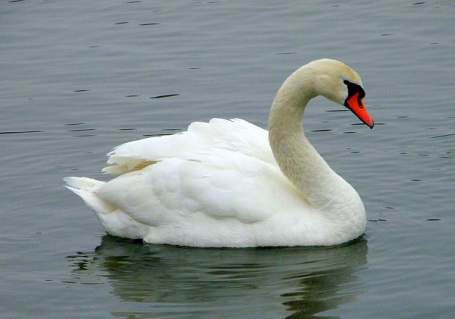 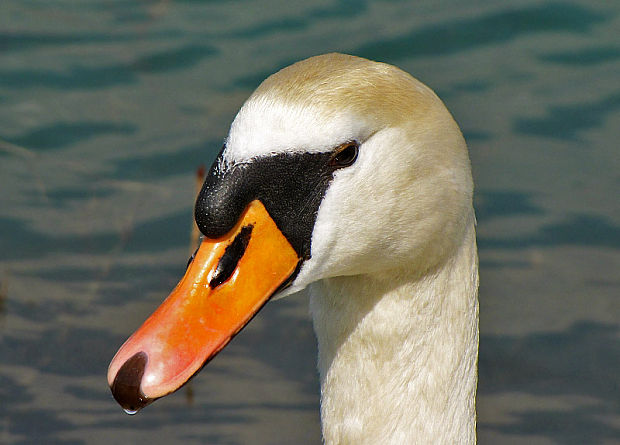 4. Kaňa močiarna
dravec
sťahovavá
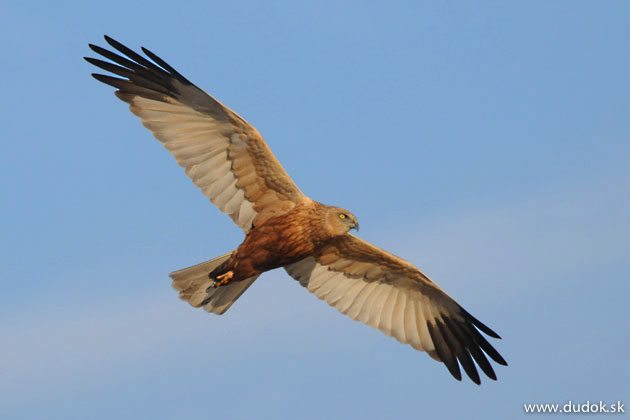 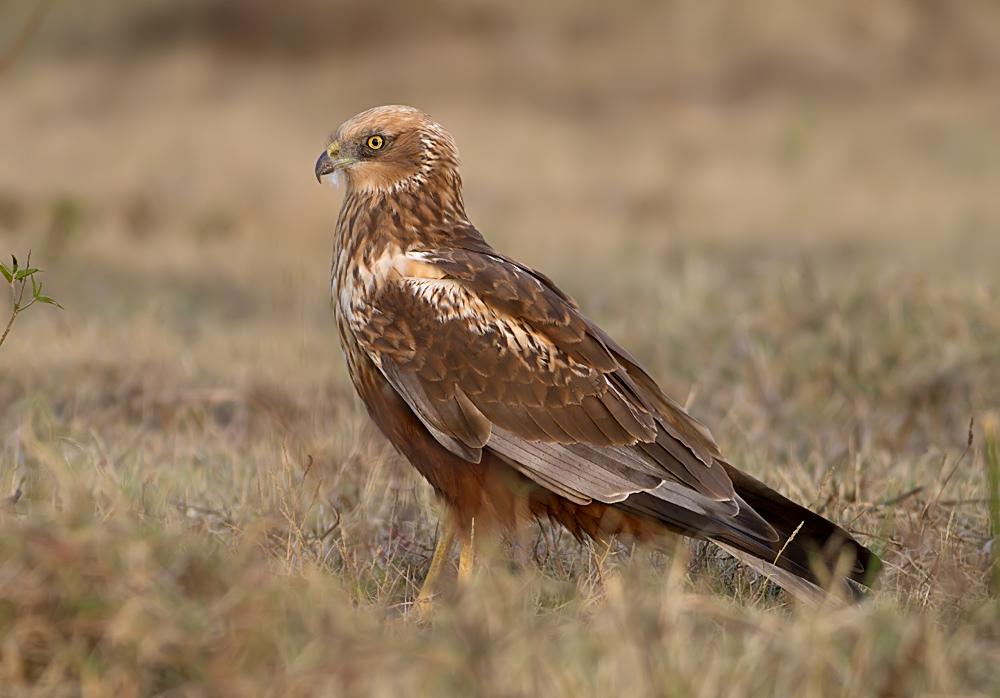 5. Lyska čierna
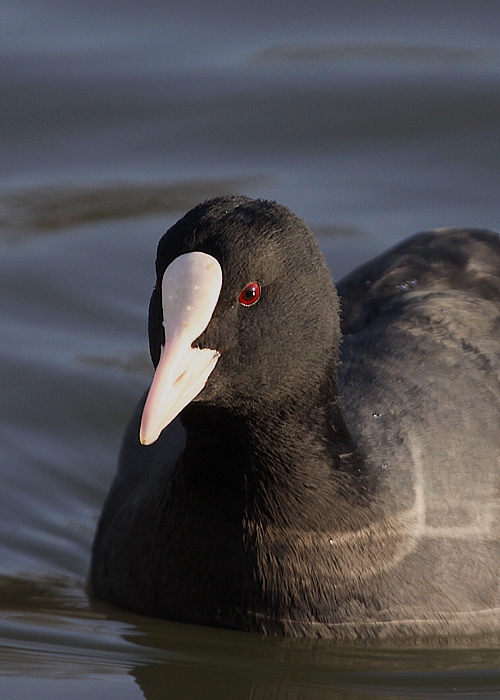 biela škvrna na čele
čiastočne sťahovavá
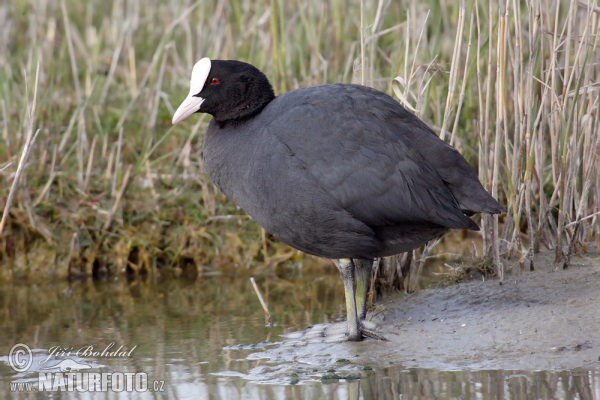 6. Bocian biely
sťahovavý
dlhé nohy
loví žaby, myši
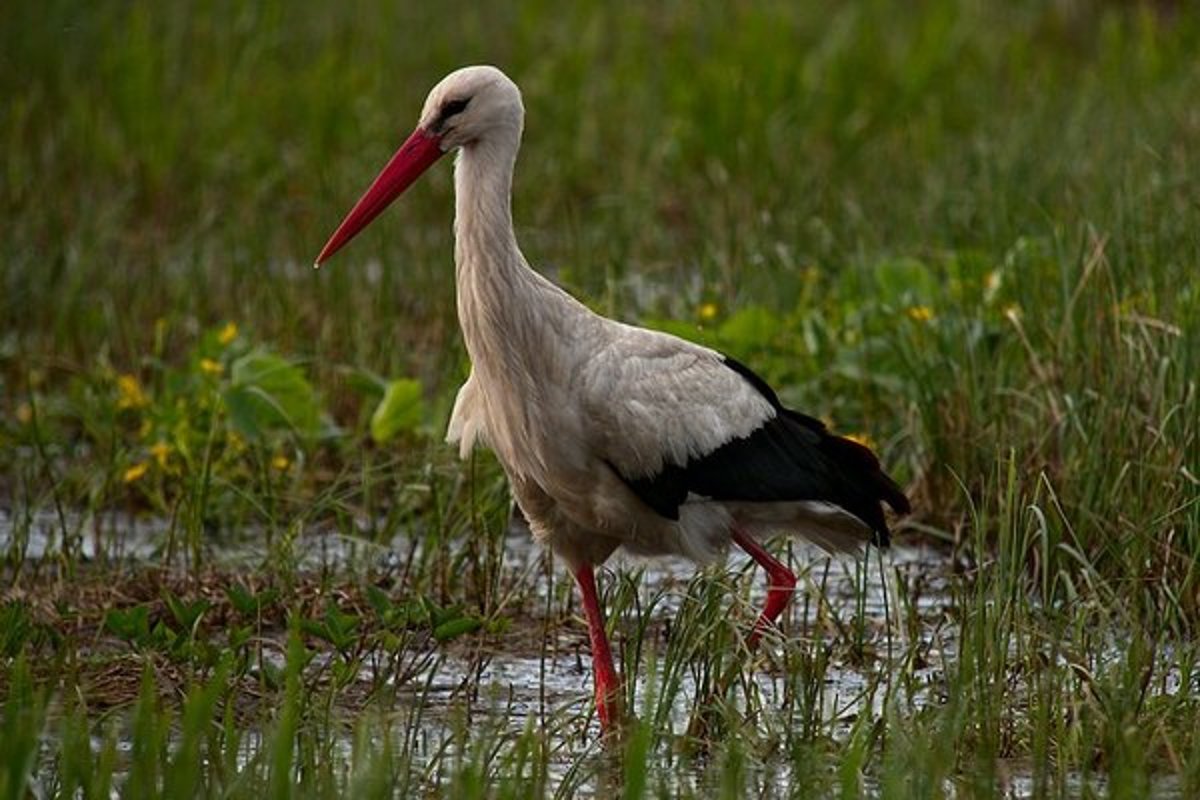 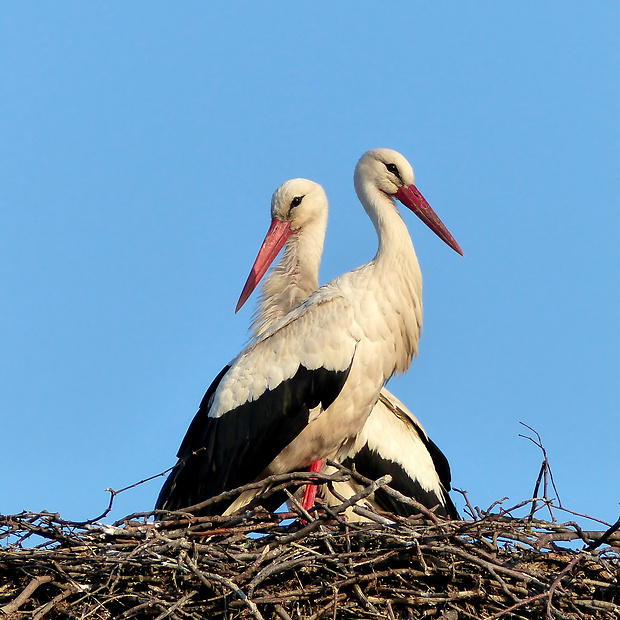 7. Kormorán veľký
živí sa rybami
čiastočne sťahovavý
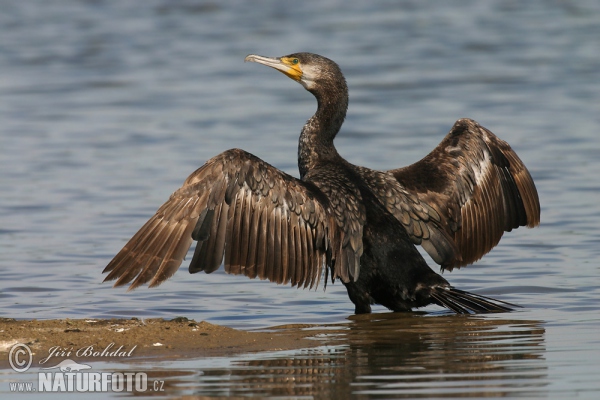 8. Rybárik riečny
živí sa rybami
citlivý na čistotu vody
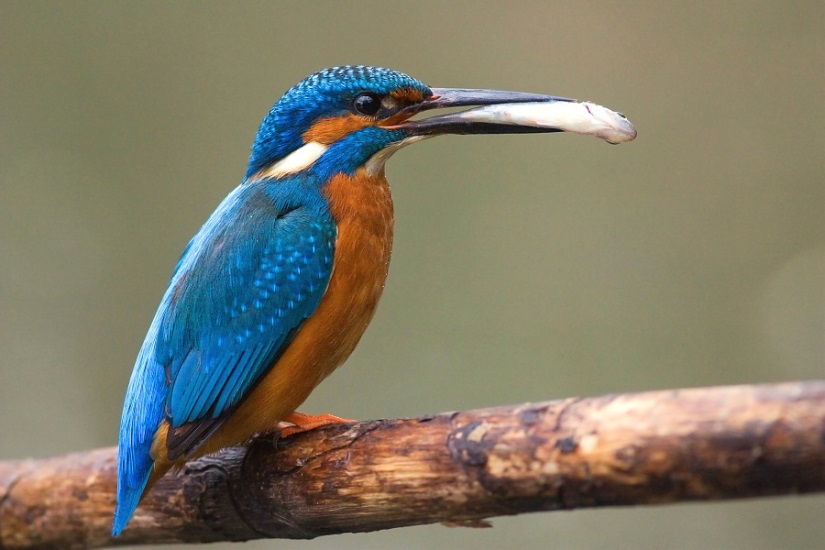 9. Čajka smejivá
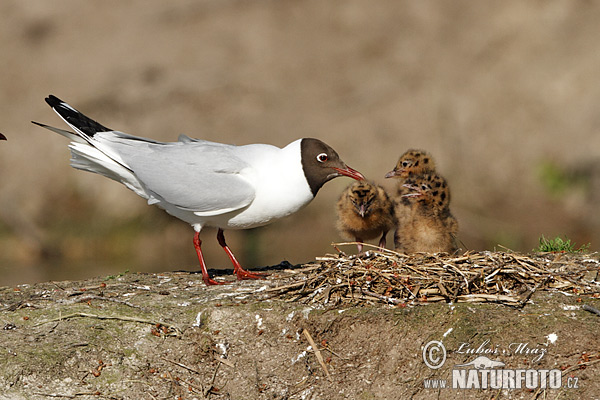 stály vták
loví ryby, slimáky a hmyz
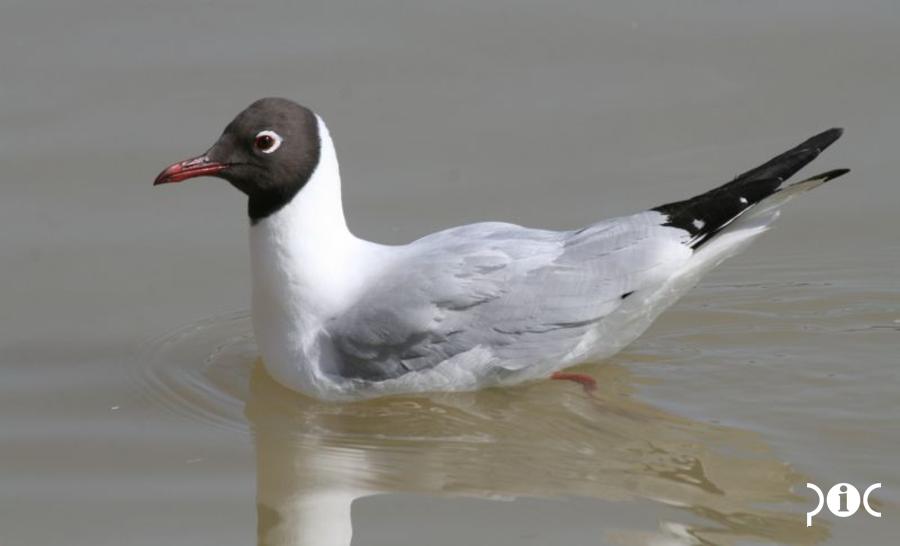 10. Potápka chochlatá
čiastočne sťahovavá
stavia si plávajúce hniezdo
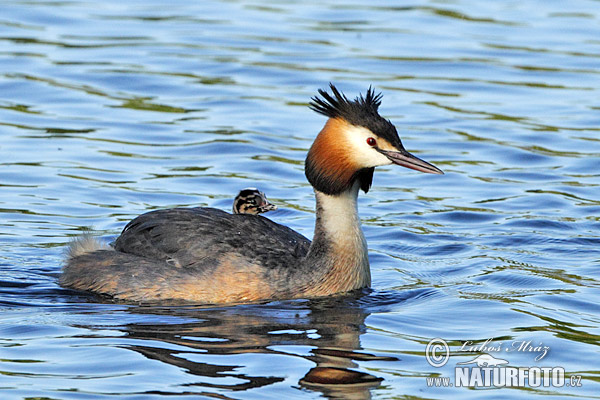 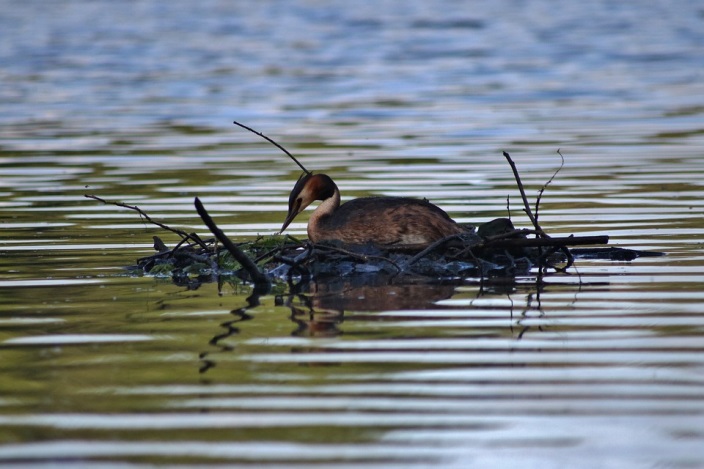 11. Volavka popolavá
stály vták
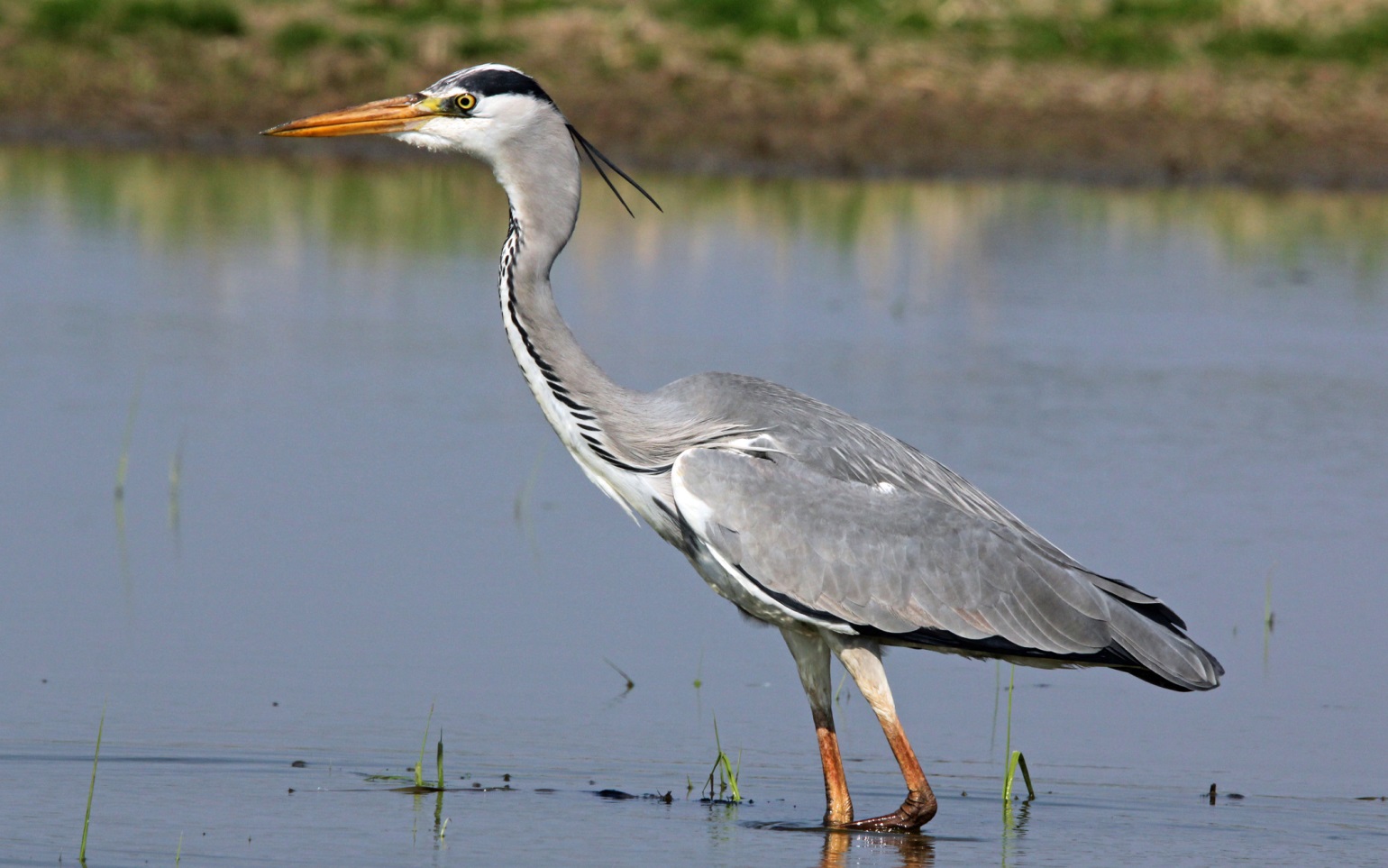 12. Kúdeľníčka lužná
vakovité hniezdo z bylín
čiastočne sťahovavá
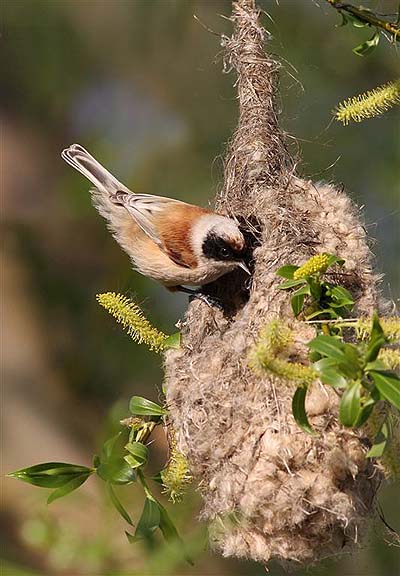 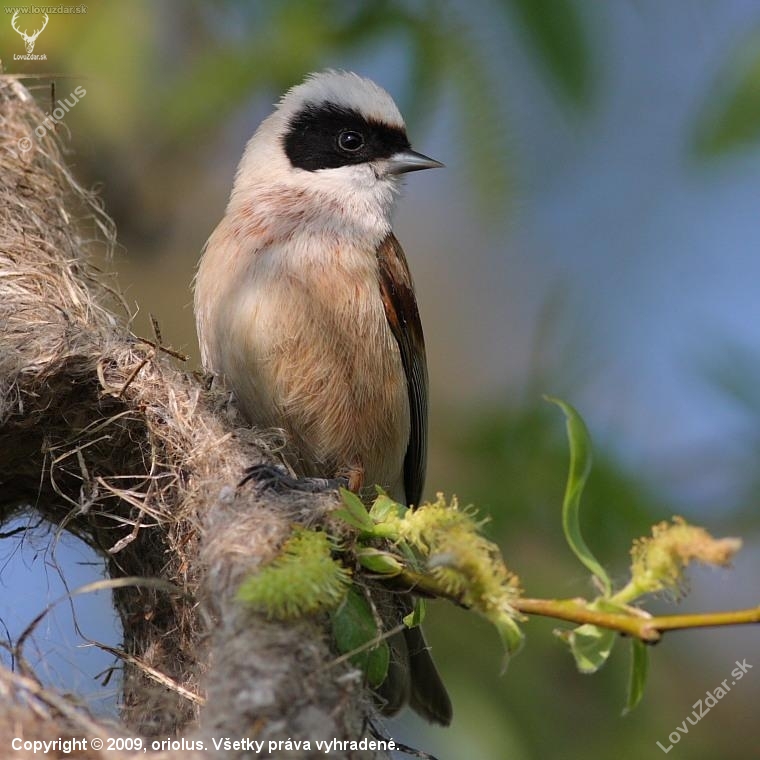